Интерактивный 
тренажер - раскраска
«Мир глазами географа»
Ужасно интересно
Всё то, что неизвестно!
Мы тайны разгадаем
И мир большой познаем!
Начать
Отметь объект неживой природы
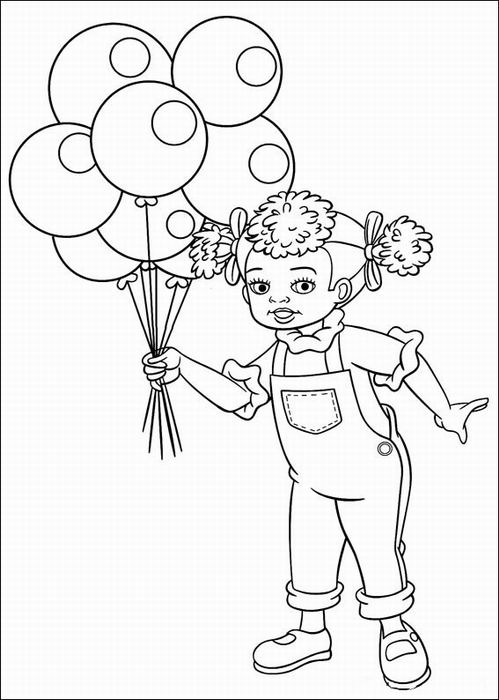 Солнце
Бактерия
Отметь правильную запись «+5°»
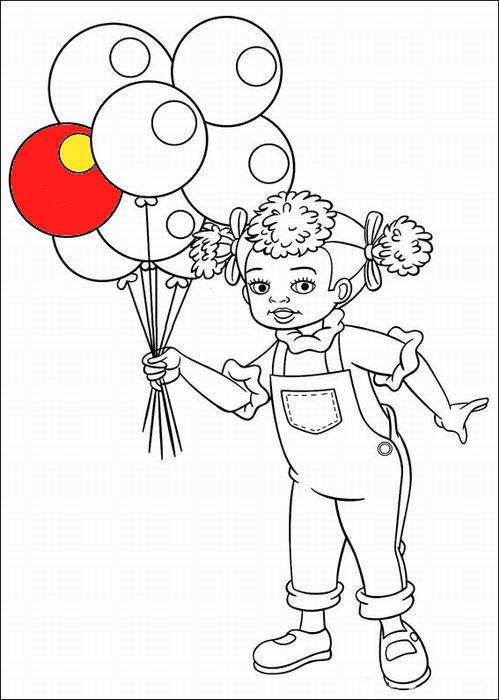 Пять градусов выше нуля
Пять градусов мороза
Отметь то, что помешает развитию растений
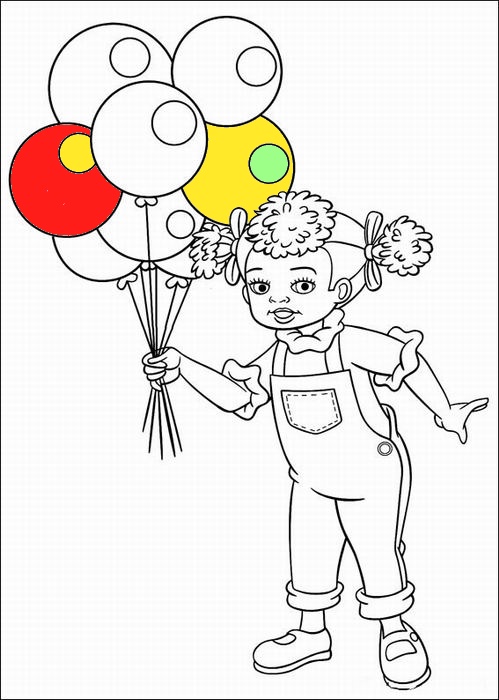 Темнота
Вода
Слизень, улитка, осьминог, кальмар – это…
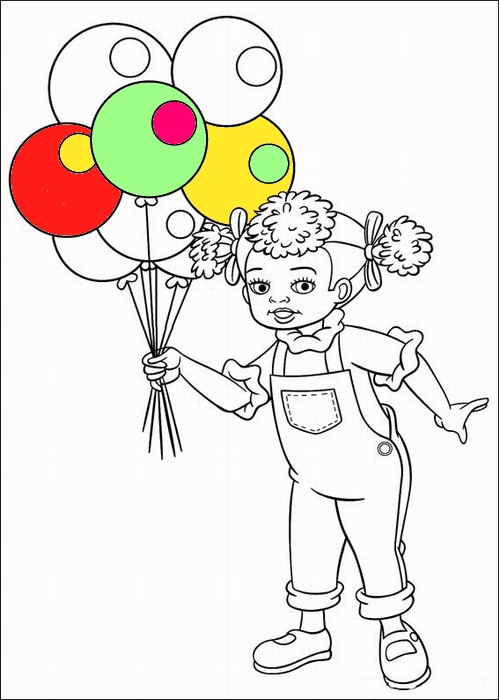 Моллюски
Земноводные
Отметь группу слов, которые называют хвойные растения
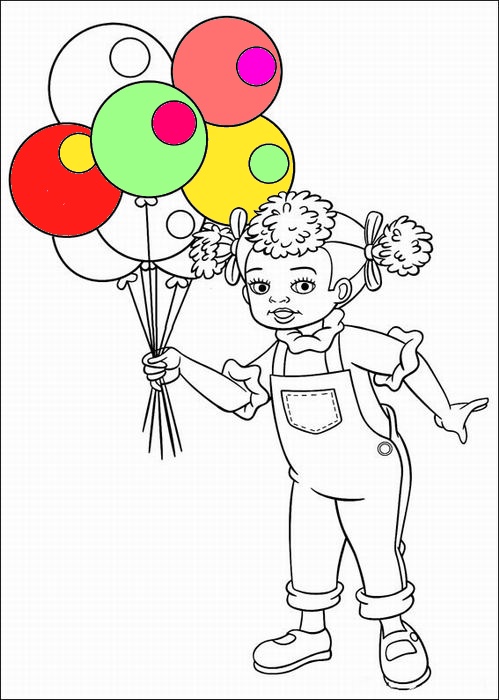 Ягель, сфагнум, лишайник
Можжевельник, пихта, кедр
Наука, которая учит нас бережно относиться к окружающему миру, к Земле
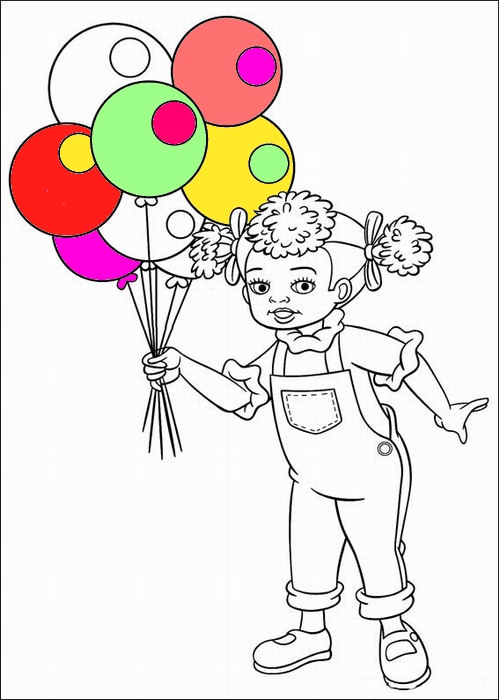 Биология
Экология
Отметь неверно составленную цепь питания
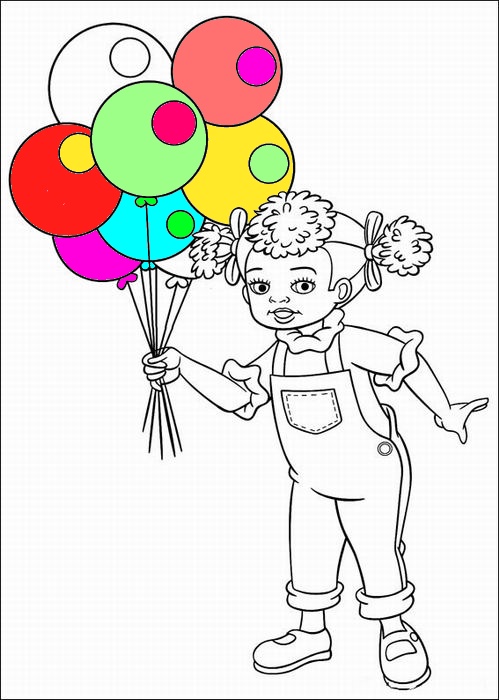 Рожь – мышь – лиса
Волк – кабан – дуб
Отметь группу животных, занесенных в Красную книгу
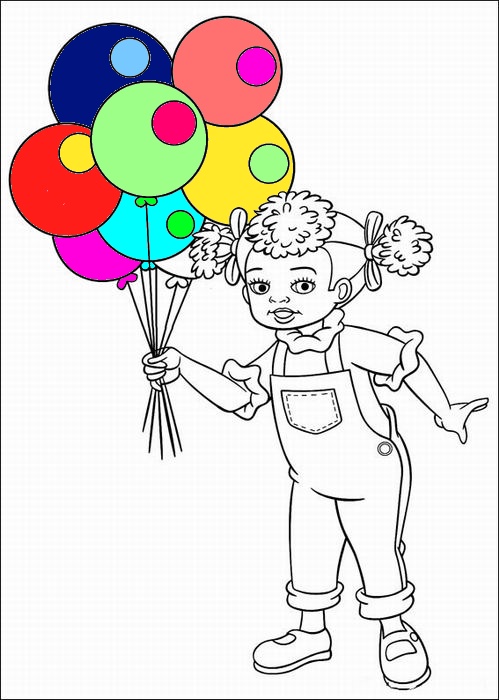 Бурый медведь, лисица, рысь
Фламинго, уссурийский тигр
Отметь правильный ответ к фразе «Инфекционные болезни возникают
 из-за...»
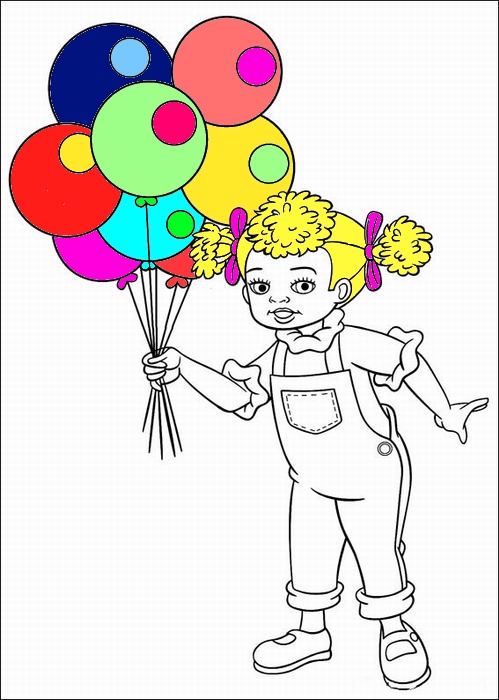 Нарушения режима питания
Заражения болезнетворными бактериями и вирусами
Отметь слово, которое обозначает неядовитое растение
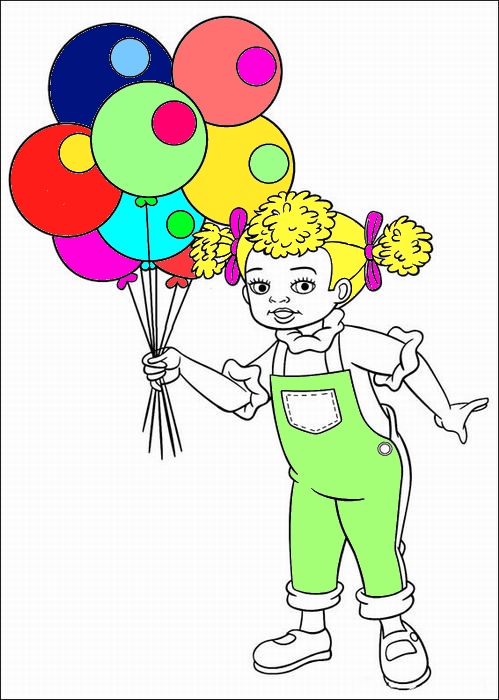 Заячья капуста
Вороний глаз
О каком полезном ископаемом идет речь: «Твердый, горючий, черного цвета, добывают в шахтах?»
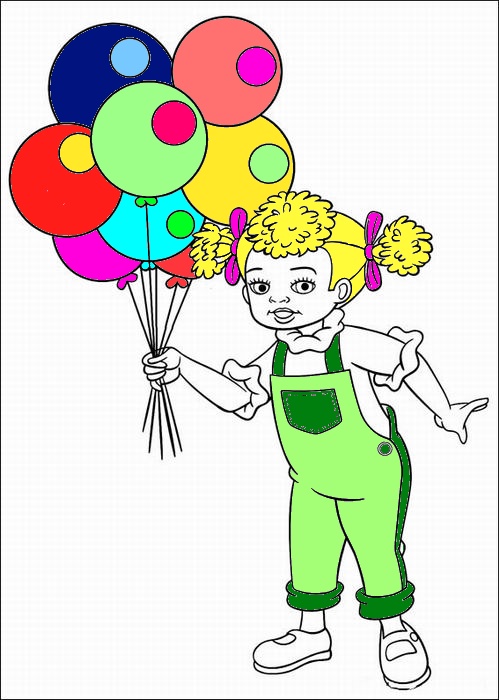 Каменный уголь
Торф
Какое слово пропущено в цепочке «яйца – личинки – куколки – ...»
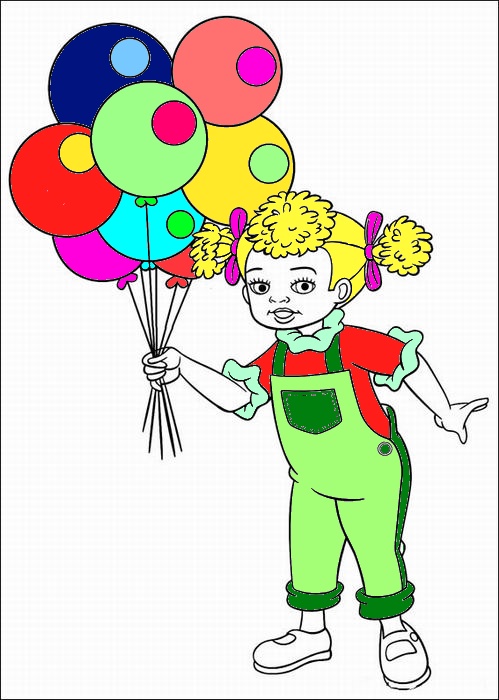 Земноводные
Насекомые
Сколько материков на планете Земля?
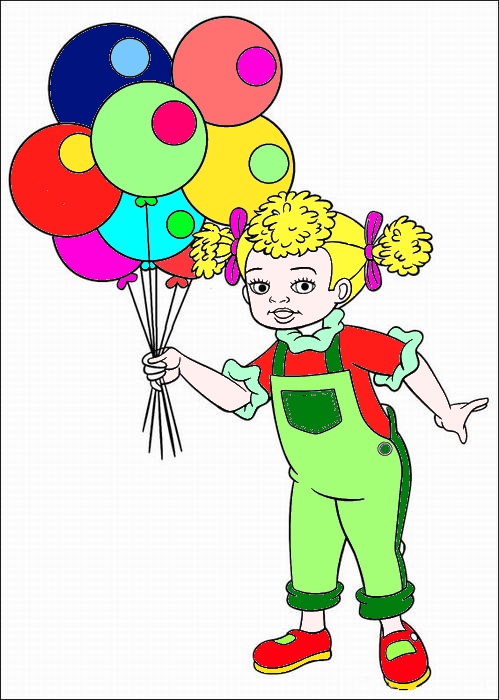 Четыре
Шесть
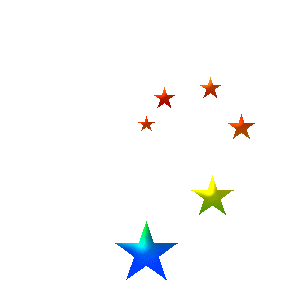 Спасибо за работу!
Источники:
http://www.samsdam.net/natural/00020.php тест
http://topwalls.net/wallpapers/2013/03/Sony-Vaio-7--576x1024.jpg фон
http://animations.shoppinng.ru/wp-content/uploads/2014/02/51.gif звездочки
http://avatarko.su/images/cms/headers/catalog2/Multfilmi/Noddy/noddy_70.jpg  рисунок